Risk Sharing Between Households and Financial Institutions in Credit Downturns
Dilyana Dimova
International Monetary Fund
A story from the trenches…                      … of the sub-prime mortgage crisis
In 2004, Edmund Andrews, an economic reporter for The New York Times, purchased a house and obtained his mortgage despite having modest disposable income and putting down very little downpayment… 
…However, his mortgage was a classic subprime loan. The monthly payment first jumped from $2,500 to $3,700, and then ratcheted up to $4,500... 
…After his wife lost her job, he fell behind on his bills and defaulted.
However, he was far from being the only one... 
…In fact, he had outlived two of his three mortgage lenders… 
…The first one collapsed overnight when the financial markets first froze up in August 2007…
…The second one was forced out of the mortgage business by federal regulators.
After the Sub-prime Mortgage Crisis…
Banks have been bailed out relatively fast…
Bank of America, Citigroup, JP Morgan Chase, Wells Fargo were among those which received a total of $245 billion in TARP funds.
Most banks have repaid back TARP.
But consumers have been faced with a protracted recovery…
Consumer lending has yet to reach pre-crisis rates.
Some of this reflects improving standards - 56.3% of banks reported in a Fed survey that they had tightened lending to borrowers with weak credit histories.
But the Fed survey found that 14.3% of the banks have tightened lending on prime loans to borrowers with strong credit histories.
Consumer Mortgage Lending
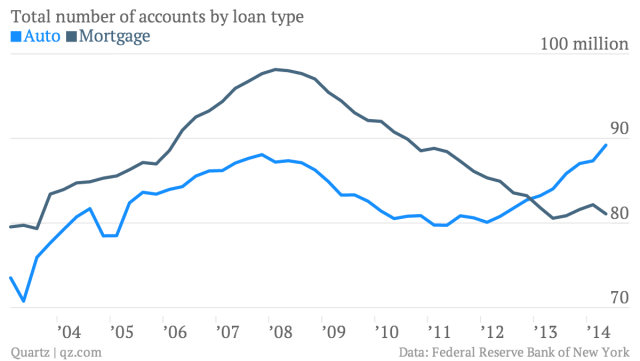 This Model
The model develops a two-sector economy with mortgages and financial frictions in both the consumer and financial sectors (following Bernanke, Gertler and Gilchrist, 1999; and Hirakata, Sudo and Ueda, 2009).
Credit-constrained households cannot finance their housing acquisition on their own so they obtain a mortgage.
Financial institutions have no equity on their own and borrow to lend to consumers. 
Both financial institutions and consumers are leveraged and enter into two loan contracts that are chained. 
Since banks optimize the chained loan contracts there are opportunities for risk sharing where banks shift some of the downturn onto indebted consumers in order to hasten their own recovery.
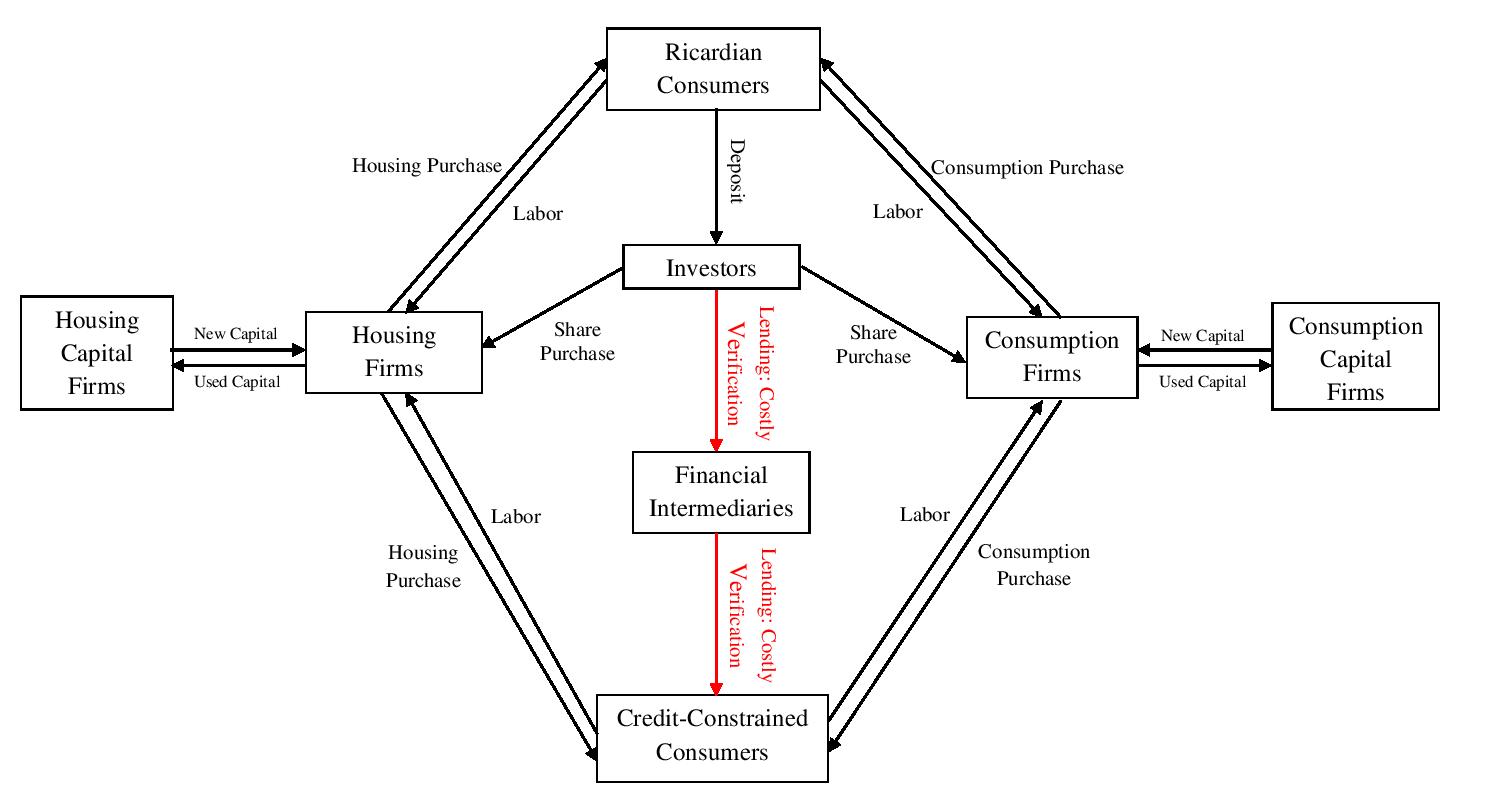 Two Types of Consumers
The Chained Loan Contracts
The Chained Mortgage Contracts: Credit-Constrained Consumers
The Chained Mortgage Contracts: Financial Institutions
The Chained Mortgage Contracts: Investors
Solution to the Chained Mortgage Contracts
The Complete Economy
Consumers
The Emergence of Risk Sharing
Financial institutions maximize the chained loan contracts so in times of downturn they transfer some of their leverage worsening onto households. 
Risk sharing occurs because credit-constrained consumers have no recourse to outside funds. 
With risk sharing, consumers face a more protracted recovery. 
As lax credit dries up, financial institutions struggle to repair their debt position at the expense of consumers whose borrowing ability is squeezed for a long period.
The outcome mirrors the recent subprime mortgage crisis.
Eased Borrowing for Consumers
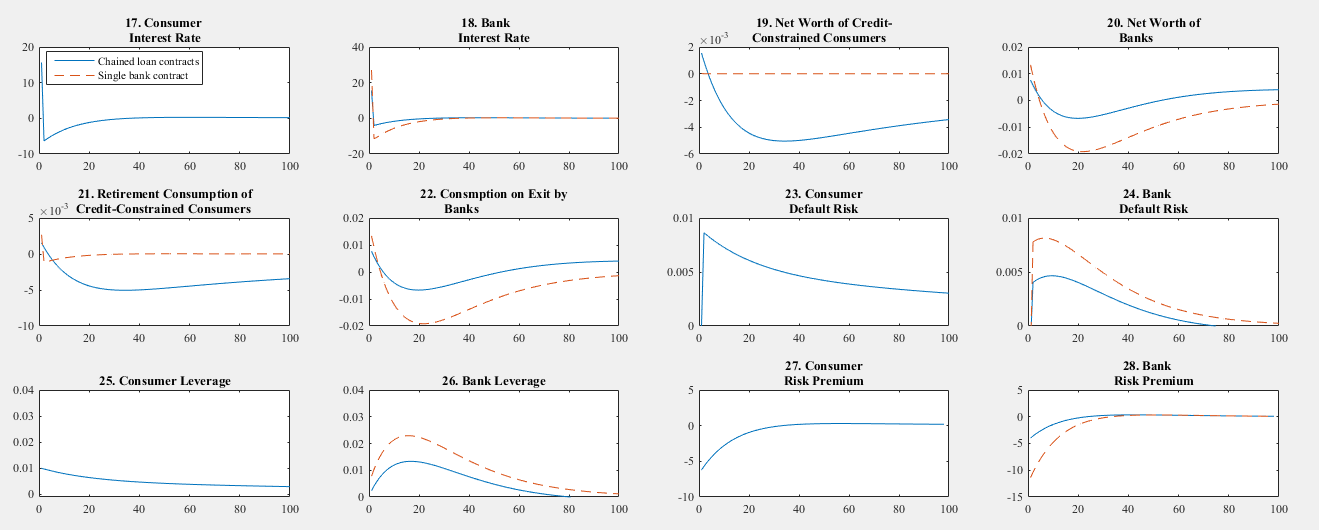 Eased Borrowing for Financial Institutions
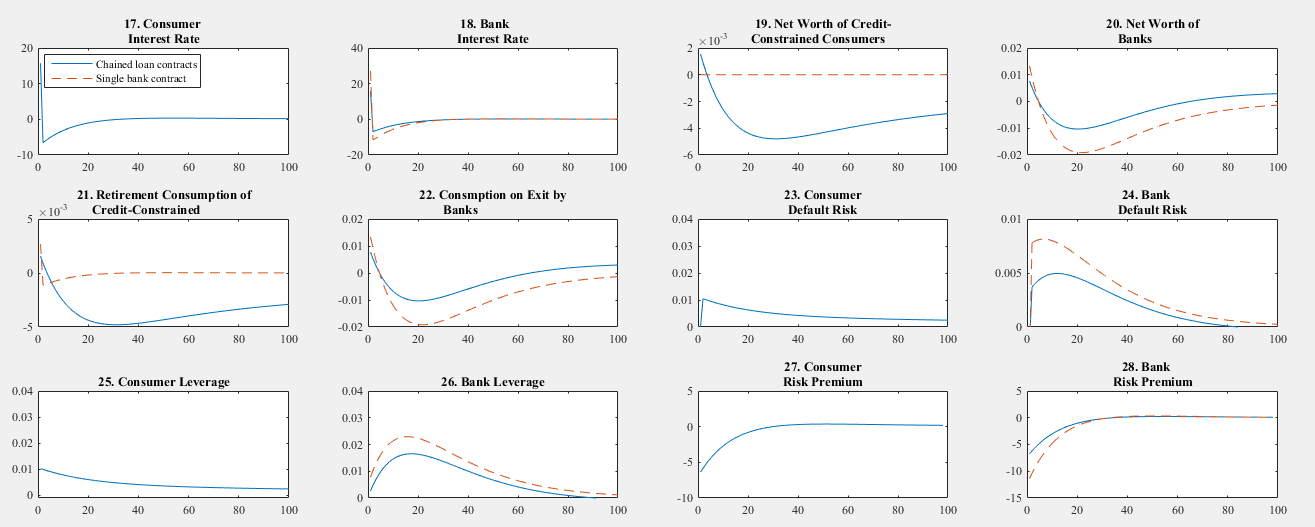 Takeaway
Both simulations show that consumers fare worse when they participate in chained loan contracts with financial institutions.
Banks act as monopolists and shift some of the downturn to consumers. 
Their recovery is partly at the expense of consumers. 
Regulations may also need to protect consumers since…
Bailouts for consumers do not exist because they are “too small and too many.”
Future studies can address the presence of multiple banks and heterogeneous consumer behavior.